CONNECTICUT DEPARTMENT OF AGRICULTURE’S
SPECIALTY CROP BLOCK GRANT PROGRAM

APPLICATION TRAINING WORKSHOP
FEBRUARY 23, 2024
Michael R. Wolf 
Ag. Marketing and Inspection Representative
SCBGP Coordinator
Michael.wolf@ct.gov  |  CTGrown.gov/grants
Agenda
1: Program Overview
2: Application
3: Award Details
4: FAQs
5: Q & A
What is a Specialty Crop?
The Farm Bill defines specialty crops as, “Fruits and vegetables, tree nuts, dried fruits, horticulture, and nursery crops (including floriculture)." Eligible plants must be cultivated or managed and used by people for food, medicinal purposes, and/or aesthetic gratification to be considered specialty crops. Processed products shall consist of greater than 50% of the specialty crop by weight, exclusive of added water.
https://www.ams.usda.gov/services/grants/scbgp/specialty-crop
Goal
Projects must enhance the competitiveness of specialty crops in domestic and foreign markets
while...
impacting and producing measurable outcomes for the specialty crop industry.​
Deadlines
Quick Facts
February 23: New Applicant Training Workshop 
March 4: Full Applications Due 
(see slides 9-16 for further details)
March 14: Review Panel Meeting
April 8: Applicants Notified of Funding Decisions
May 1: DoAg Application Submitted to USDA
August: Grantees notified of AMS decisions. Adjustments may be required. 
October 1: Anticipated Federal Award Announcement
Max Award : $100,000​
Project State Date : January 1, 2025
Project End Date : March 1, 2027
Award Recommendations : Review Panel​
Final Awards : USDA, AMS​
What's New?
FUNDING PRIORITIES 

Three new priority areas have been added for 2024:

Programs for training, mentoring, apprenticeships, farmer circles, specialty crop conferences/stipends to support specialty crop farmers who identify as black, indigenous, and people of color (BIPOC). 
Projects and programs which support agricultural career development for specialty crop farmers who identify as BIPOC 
Training programs for individuals who identify as BIPOC that are aspiring to become agriculture service providers but require additional training and exposure to agriculture  6  CT DoAg strongly encourages innovative projects to develop new knowledge that can strengthen specialty crop businesses.
.






















.
Application
Application Period: January 19 - March 4
Applications are ONLY accepted through Cognito Forms
A complete application includes the following:
Project Profile Template (fillable PDF)
Budget Form
Work Plan
SAM.gov Registration
https://portal.ct.gov/DOAG/ADaRC/Publications/Specialty-Crop-Block-Grant/Documents
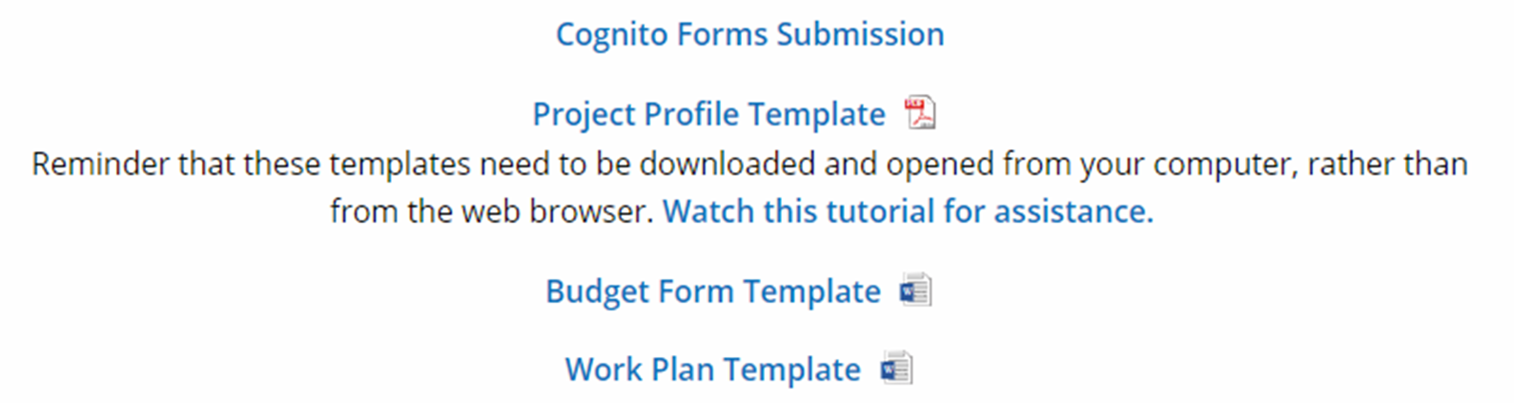 The Project Profile 
(Fillable PDF)
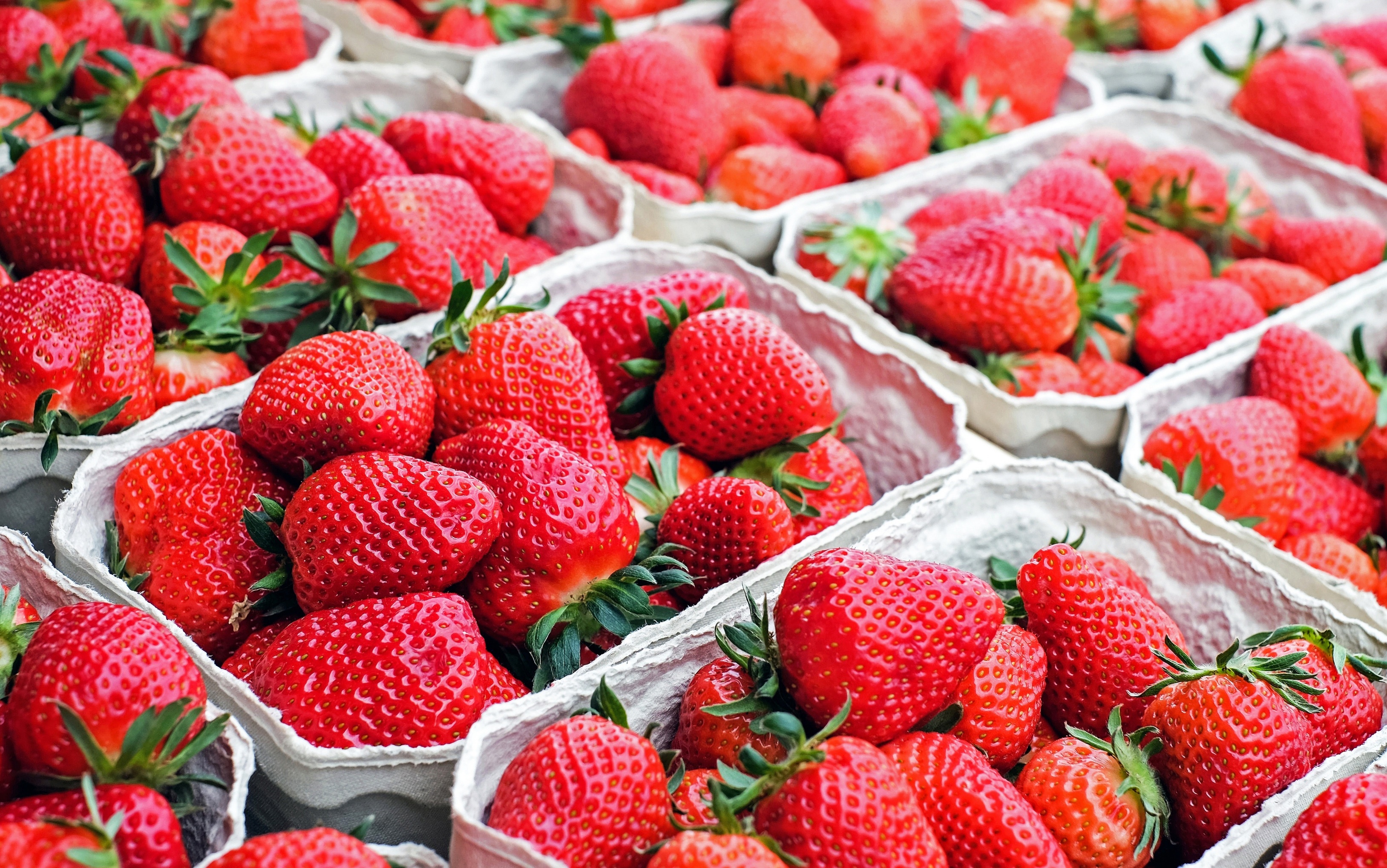 Once Awarded…
Once notified by the USDA (after Oct 1st) sub-grantees will be required to complete the following documents:​

Contract or Memorandum of Understanding​
Form W-9​
Vendor Form​
Reimbursement Request Form​
Provide quarterly invoices (at minimum)​
Submit annual and final reports​
Reporting Requirements
Annual Performance Reports:  An annual report is required to CT DoAg in mid-December for activities which took place during the first program year and each subsequent year until the expiration date of the grant project.​
​
Final Performance Report:  A final performance report will be required within 30 days following the end date of the grant project or grant 
agreement whichever comes first. The final report will be 
posted on the SCBGP-FB website. ​
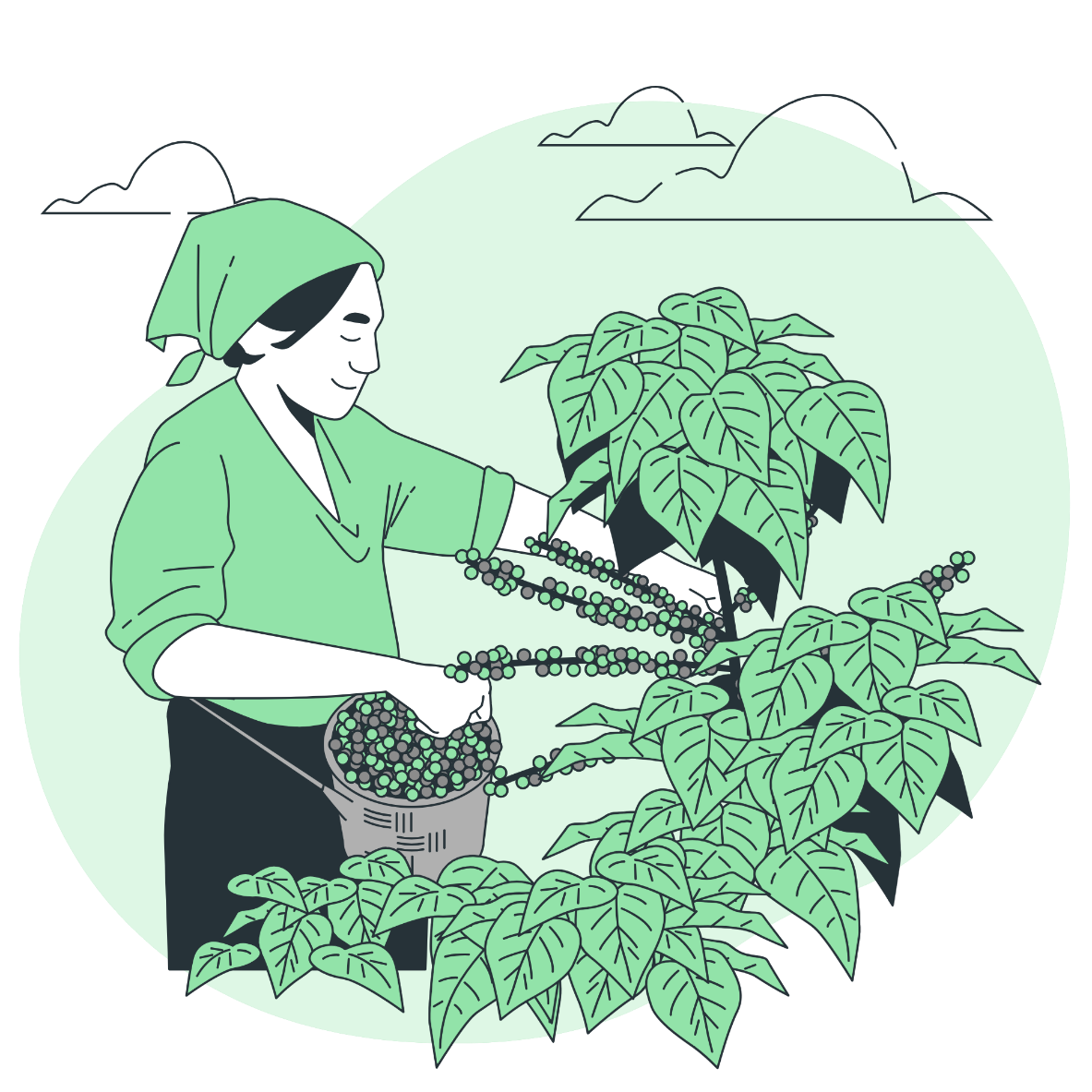 Reimbursement/ Payment Process
Funds will be provided on a quarterly/ reimbursement basis.
​
Prior to release of funds, awardees must justify the use of funds and show a drawdown of any previous funds provided.​
​
Invoices are due the first day of the quarter​
​
Payment will be held until all reports are received.
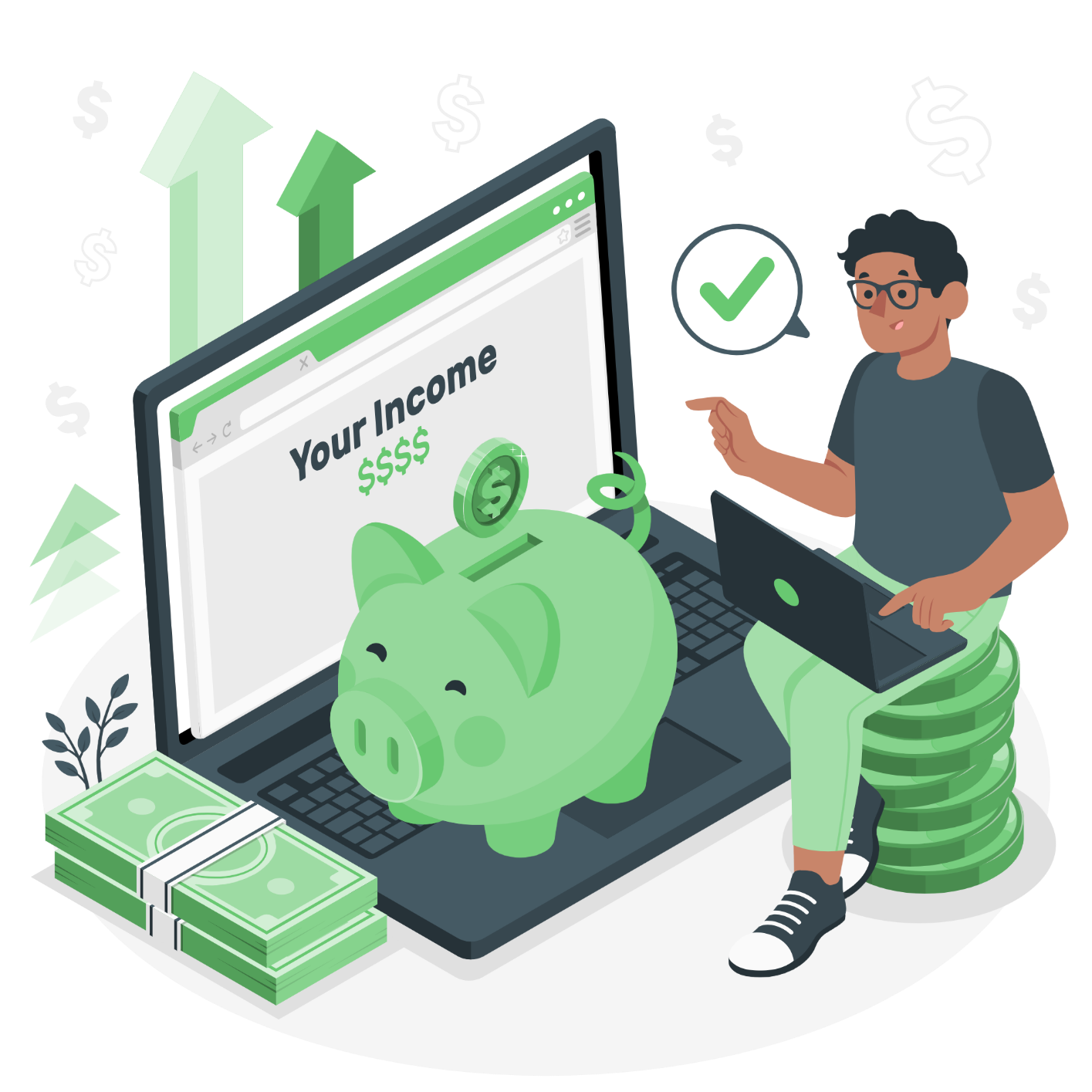 FAQs
How do I download the Profile Template?
https://www.zoomgov.com/rec/share/XGwn5crFm5JE0nX9ak_U4a9KRlgNQRMudJ3SjJeZ5PulPW9TR4s-eOUinmgoiucR.QFVqvdF5qpi1stAB?startTime=1697040180000]
What is the Funding Limit?
$100,000
Can we have Indirect Costs?
Ideally no, this section is in place for DoAg usage if needed.
If you have any questions, contact Michael Wolf at Michael.wolf@ct.gov or 860-786-9567
THANK
YOU
Any Questions?